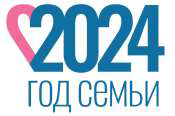 Преподавание учебного 
предмета «Химия» 
2024-2025 учебном
году
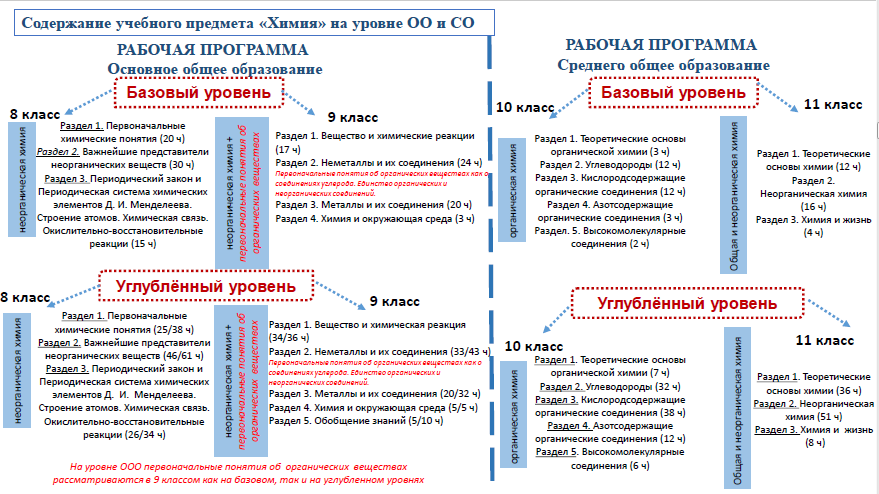 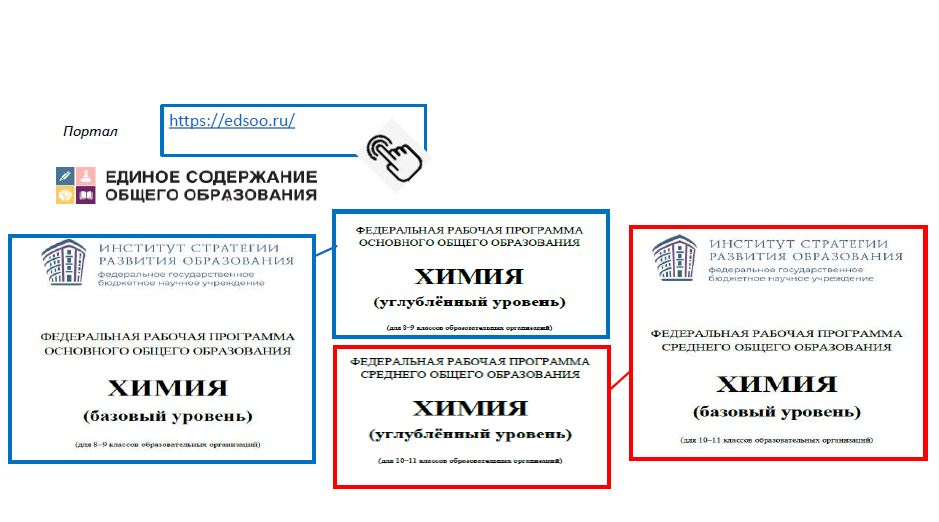 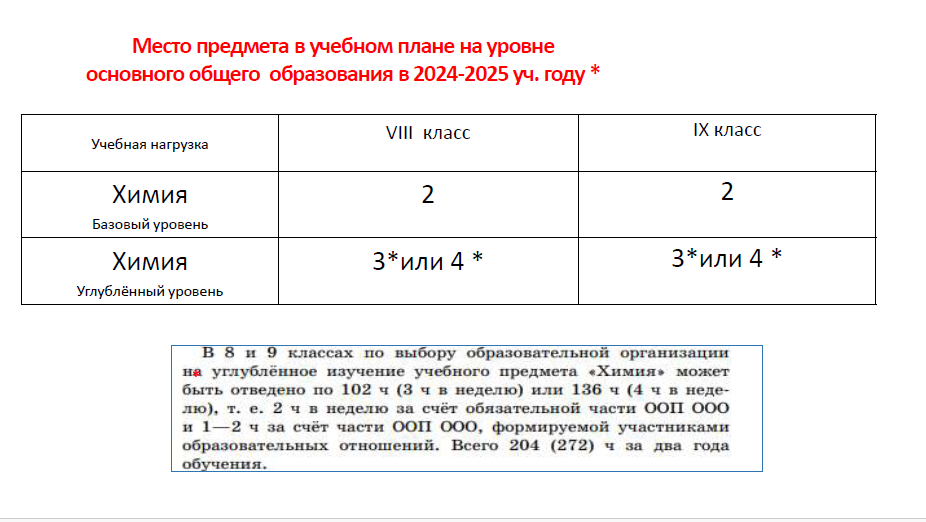 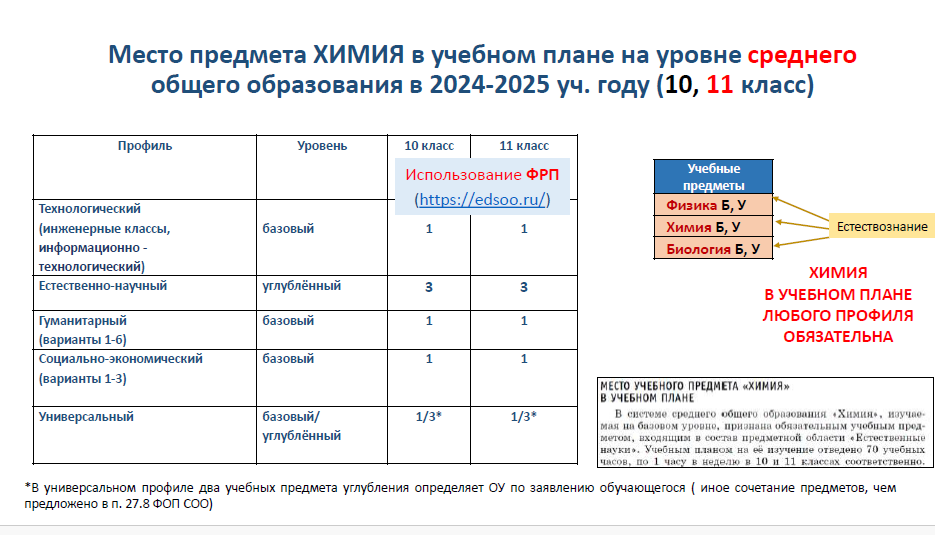 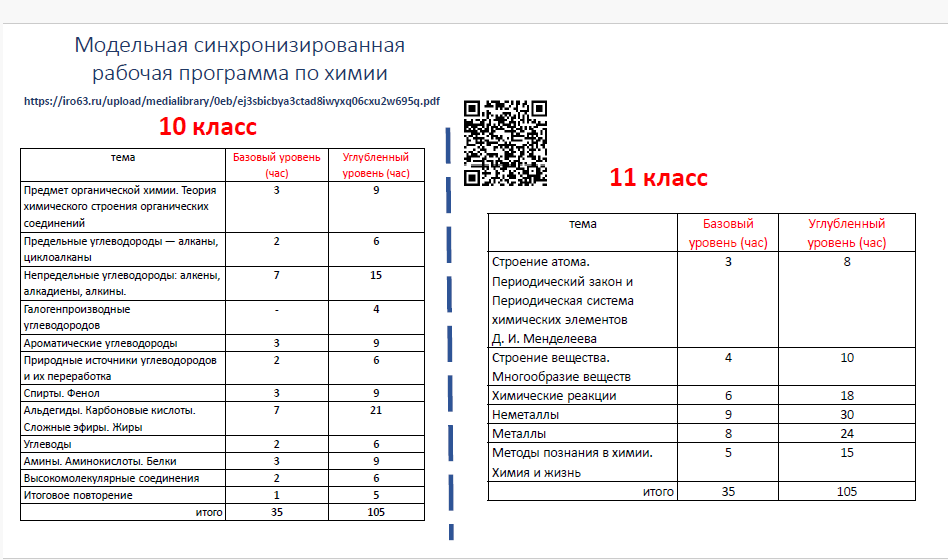 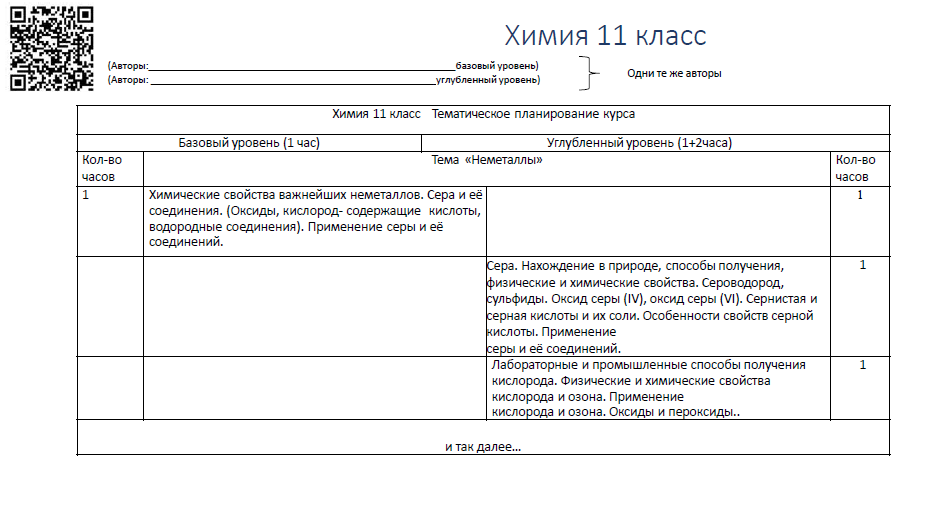 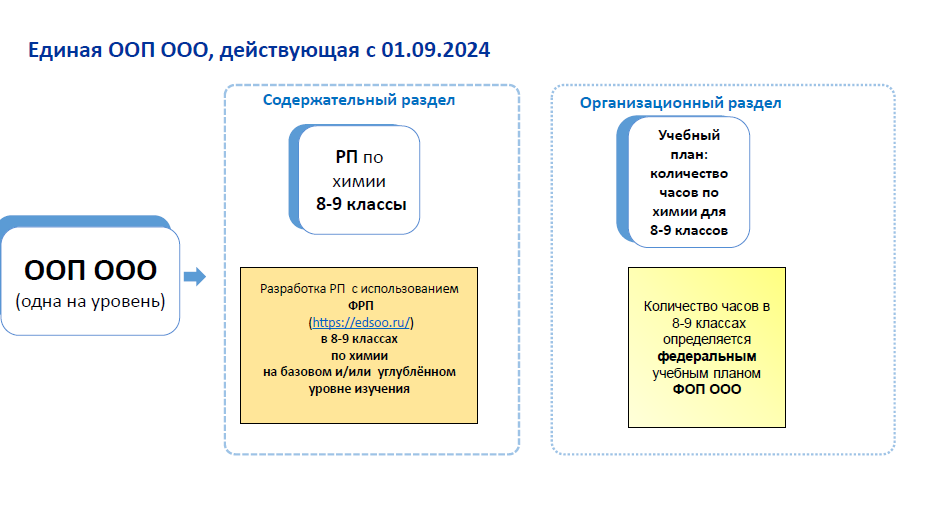 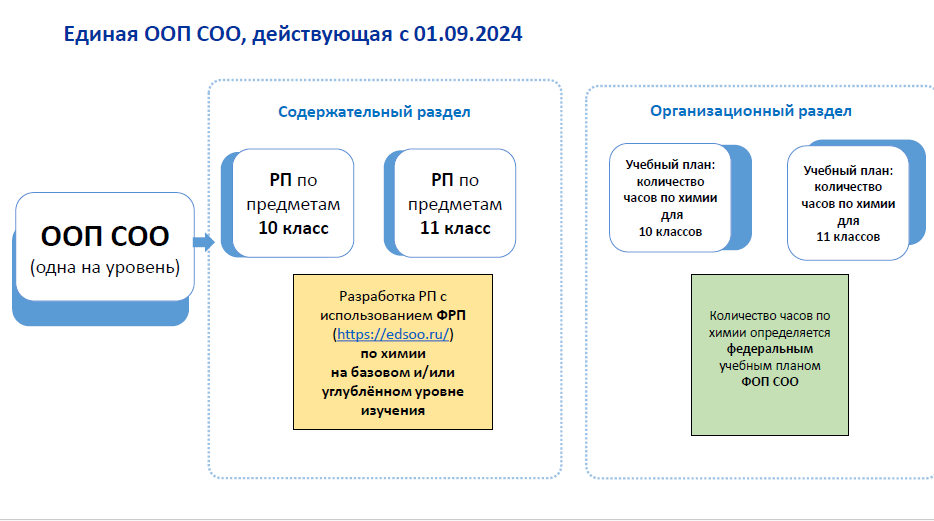 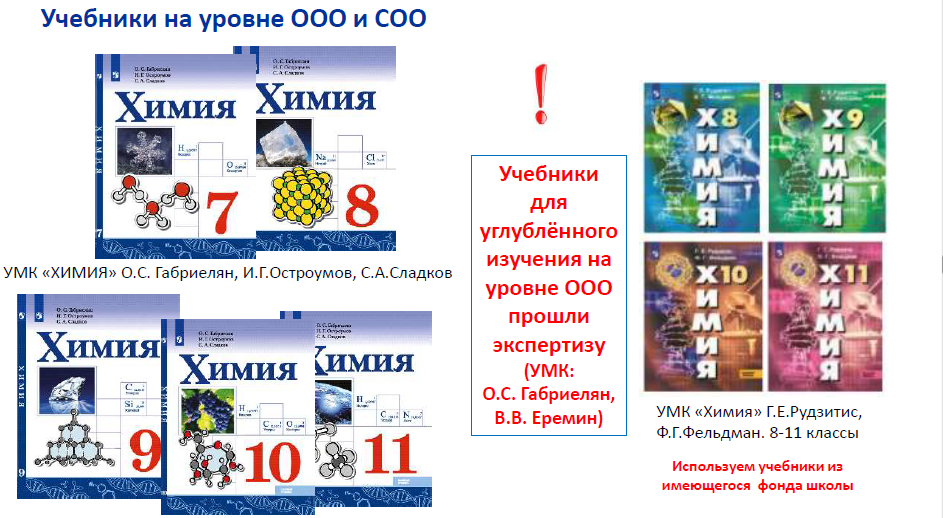 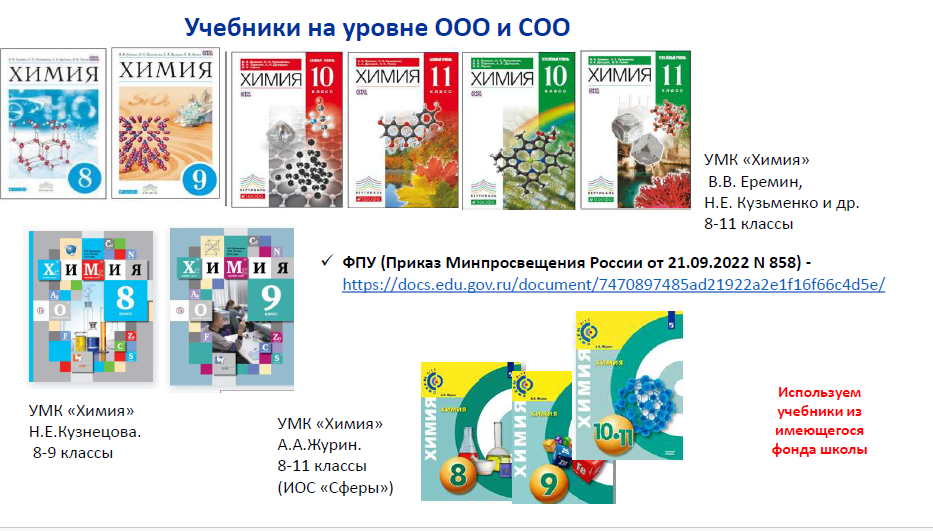